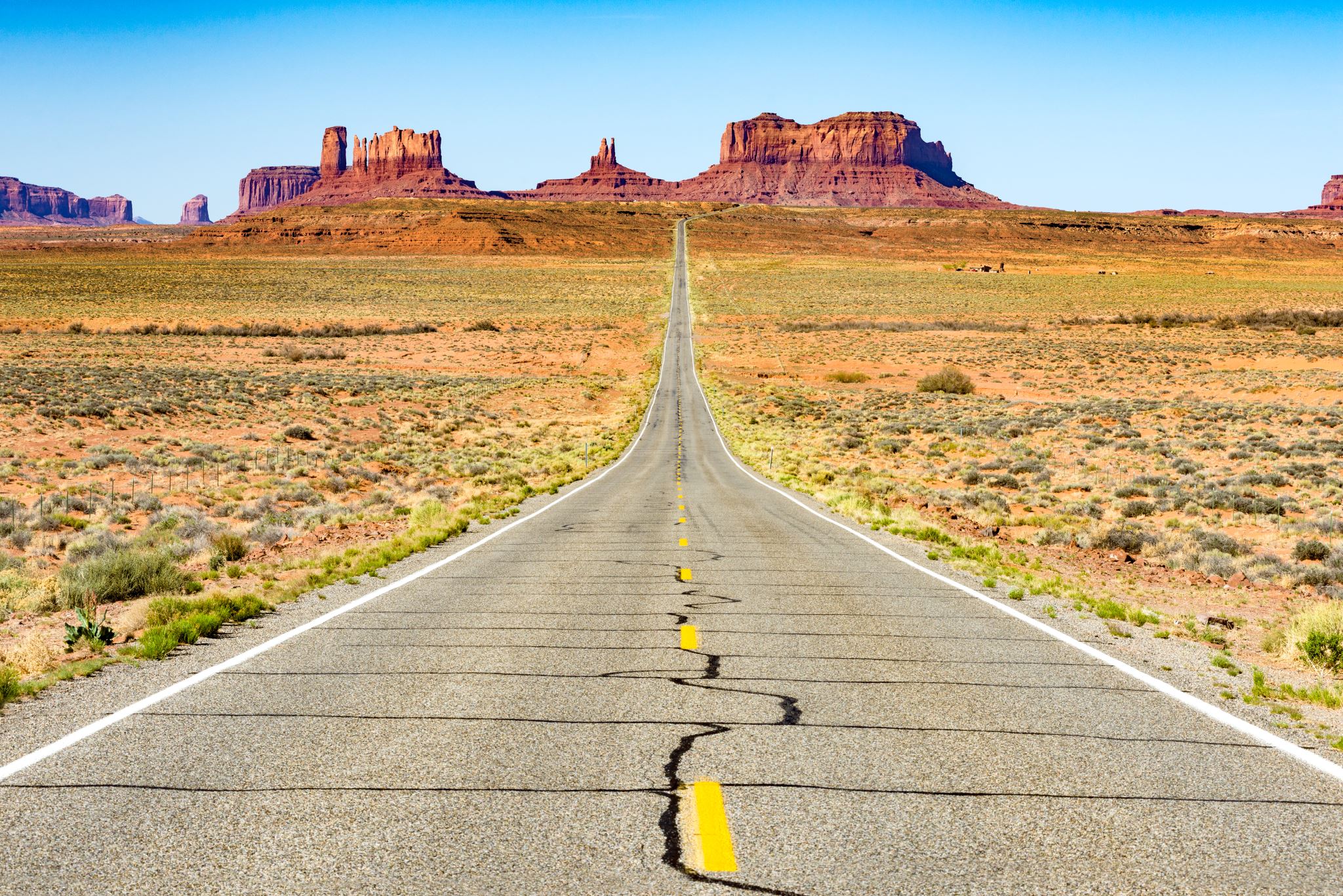 Skólaráðsfundur
10.okt 2019
Dagskrá fundar
Lög og hlutverk skólaráðs
Fjárhagsáætlun
Skólastefna
Fulltrúar í skólaráði Auðarskóla 2019-2020
Hlöðver Ingi Gunnarsson skólastjóri 
Carolin A Baare-Schmidt fulltrúi foreldra 
Kristján Ingi Arnarsson fulltrúi foreldra 
Stefanía Björg Jónsdóttir fulltrúi foreldra 
Katrín Lilja Ólafsdóttir fulltrúi annars starfsfólks 
Kristján Meldal fulltrúi kennara grunnskóla 
Ragnheiður Helga Bæringsdóttir  fulltrúi starfsm. leikskóla 
Jóhanna Vigdís Pálmarsdóttir  fulltrúi nemenda 
Katrín Einarsdóttir  fulltrúi nemenda
Lög um skólaráð
Http://www.althingi.is/lagas/135b/2008091.html
Skólaráð.
Við grunnskóla skal starfa skólaráð sem er samráðsvettvangur skólastjóra og skólasamfélags um skólahald. Skólaráð tekur þátt í stefnumörkun fyrir skólann og mótun sérkenna hans. Skólaráð fjallar um skólanámskrá skólans, árlega starfsáætlun, rekstraráætlun og aðrar áætlanir um skólastarfið. Skólaráð skal fá til umsagnar áætlanir um fyrirhugaðar meiriháttar breytingar á skólahaldi og starfsemi skóla áður en endanleg ákvörðun um þær er tekin. Skólaráð fylgist almennt með öryggi, aðbúnaði og almennri velferð nemenda. Skólanefnd, sbr. 6. gr., getur með samþykki sveitarstjórnar falið skólaráðum einstakra skóla ákveðin verkefni þessu til viðbótar.
Skólaráð skal skipað níu einstaklingum til tveggja ára í senn, tveimur fulltrúum kennara ásamt einum fulltrúa annars starfsfólks í viðkomandi skóla, tveimur fulltrúum nemenda og tveimur fulltrúum foreldra, auk skólastjóra sem stýrir starfi skólaráðs og ber ábyrgð á stofnun þess. Skólaráð velur að auki einn fulltrúa grenndarsamfélags til að sitja í ráðinu eða viðbótarfulltrúa úr hópi foreldra. Auk þess skal skólastjóri boða til sameiginlegs fundar skólaráðs og stjórnar nemendafélags að lágmarki einu sinni á ári.
Ráðherra setur reglugerð um starfsemi skólaráða í samráði við samtök sveitarfélaga, kennara og foreldra.
Foreldraráð
http://www.althingi.is/lagas/135b/2008090.html
Kjósa skal foreldraráð við leikskóla og skal leikskólastjóri hafa frumkvæði að kosningu í ráðið. Í foreldraráði sitja að lágmarki þrír foreldrar. Skal kosning til foreldraráðs fara fram í september á ári hverju og skal kosið til eins árs í senn. Foreldraráð setur sér starfsreglur. Leikskólastjóra ber að starfa með foreldraráði. Leikskólastjóri getur sótt um undanþágu til sveitarfélags um stofnun foreldraráðs ef gildar ástæður eru fyrir hendi, svo sem vegna fámennis í leikskóla.
Hlutverk foreldraráðs er að gefa umsagnir til leikskóla og nefndar, sbr. 2. mgr. 4. gr., um skólanámskrá og aðrar áætlanir sem varða starfsemi leikskólans. Þá skal ráðið fylgjast með framkvæmd skólanámskrár og annarra áætlana innan leikskólans og kynningu þeirra fyrir foreldrum. Foreldraráð hefur umsagnarrétt um allar meiriháttar breytingar á leikskólastarfi.
Samrekstur leik- og grunnskóla
45. gr. Samrekstur. 
Sveitarstjórn getur ákveðið að skólaráð, sbr. 8. gr., og foreldraráð, sbr. 11. gr. laga um leikskóla, starfi sameiginlega í einu ráði. Ákvæði þetta gildir einnig um skóla sem reknir eru á grundvelli 1. mgr. Hinn samrekni skóli starfar að öðru leyti samkvæmt lögum um viðkomandi skólastig.
Framkvæmdir
Grunnskóladeild
Endurnýja klósett hjá hjá eldri 
Viðgerðir á stofum 1,2,3
Nýtt gólfefni í stofum 1,2,3
Málað í stofum 1,2,3
Kerfisloft í stou 3
Vinnurými starfsmanna 
Bónað í vinnurými og gangi
Ljósleiðari tengdur inn í skólann
Leikskóladeild
Hljóðvist á gangi
Málað
Framkævmdir 2020(tillögur)
Grunnskóli 
Klósett fyrir yngri
Starfsmanna klósett
Tillaga að taka hluta af stofu 4
Anddyri bæði uppi og niðri þarf að breyta. Leggja ný gólfefni og hita í gólf og endurskipuleggja þau um leið.
Skólalóðina þarf að endurskipuleggja alveg upp á nýtt, t.d. að losna við trjágróður á nokkrum stöðum sem ekki hentar. Eins þarf að gera lóðina þannig að hún henti fyrir nemendur í leik og starfi.
Öryggiskerfi fyrir skólann
Endurnýja lása og aðgangsstýringu að skólanum
Halda áfram að laga gólfefni og setja upp kerfisloft í kennslustofum og á stafsmannarými
Aðgengsimál að skólanum eru ófullnægjandi, hjólastólar, öryggis á skólalóð, kallar á úttekt,
Mála skólann að utan
Leikskóli
Hljóðvist: Nýtt kerfisloft og teppi/teppaflísar
Hljóðvist á veggi á deildum
Hljóðvist á veggi/gólf salur
Viðhald á leiktækjum utandyra, málun og lagfæring á leiktækjum
Leiktæki fyrir yngstu börnin á "þeirra" skólalóðarrými
Laga beð og planta trjám á svæði norðanmegin
Nýtt undirlag undir kastalann burt með mölina
Mála veggi í leikskólanum
Sturta á klósett - Vegna barnanna
Skipta út flúorljósum í loftum
Skólastefna
Óskað eftir umsögnum frá skólaráði